Trajectory Classification Using Switched DynamicalHidden Markov Models
Professor: Christoph F. Eick 
Presenter: Ha Le
Advanced Machine Learning
November 10, 2015
Introduction
A two-layer hierarchical model for human activity recognition
Lower layer: A bank of dynamical models
Describe a specific motion regime
Higher layer: Switching among lower layer dynamical systems
Learn a Hidden Markov Model (HMM)
Dynamical models
Estimated using EM on a finite mixture models (unsupervised)
The number of models: obtained using a Minimum Message Length (MML)
2
[Speaker Notes: For example, the trajectory of a person entering a shop can be decomposed into a set of segments. Each segment is described by a different dynamical model.]
Class-Conditional Generative Model
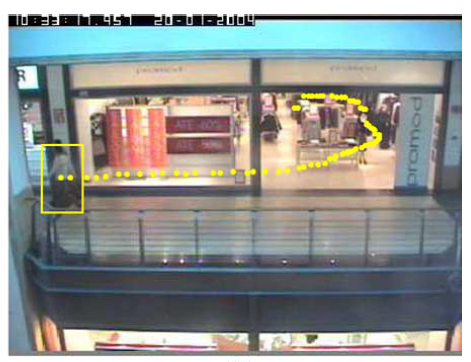 Trajectories of a person leaving a shop
3
[Speaker Notes: The class-conditional generative model describes the actual distribution of each class.]
At Lower Layer (1/2)
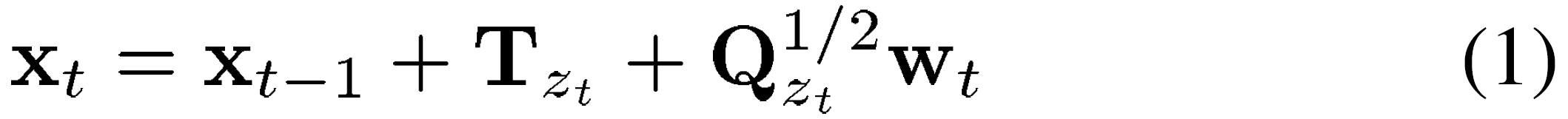 4
[Speaker Notes: t: 1,..,n
Model the transition between time t-1 and t using a Gaussian distribution]
At Lower Layer (2/2)
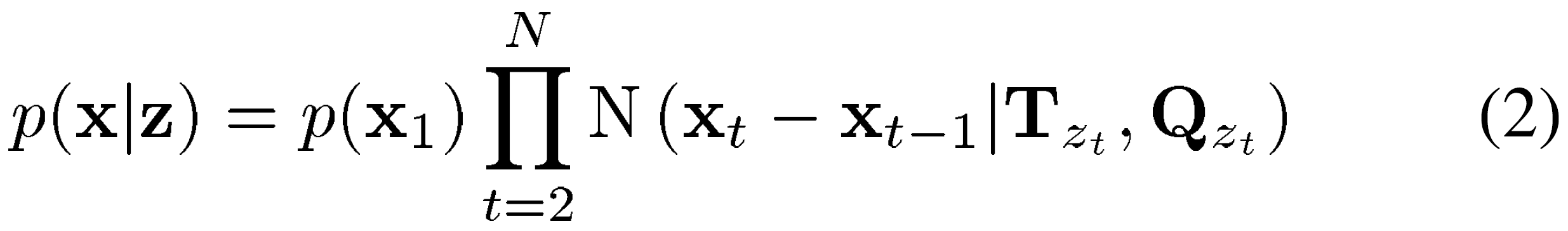 5
At Higher Layer (1/3)
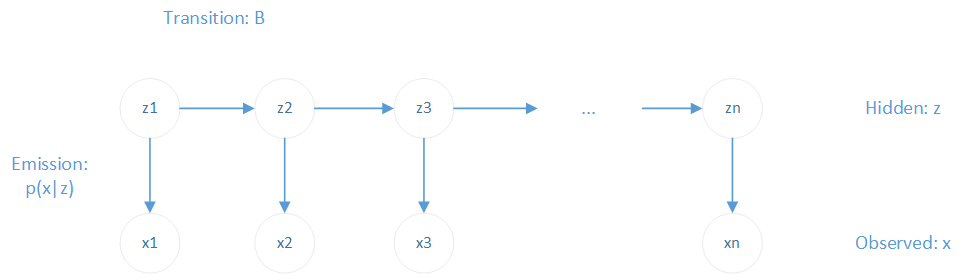 6
At Higher Layer (2/3)
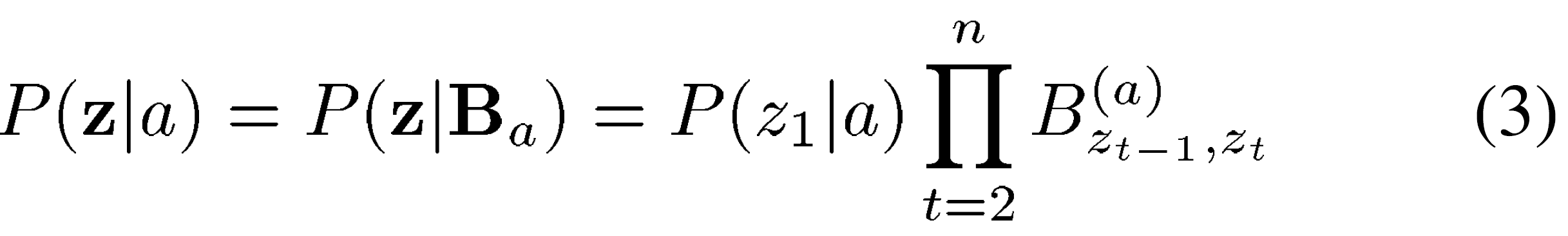 7
At Higher Layer (3/3)
The final class-conditional generative model
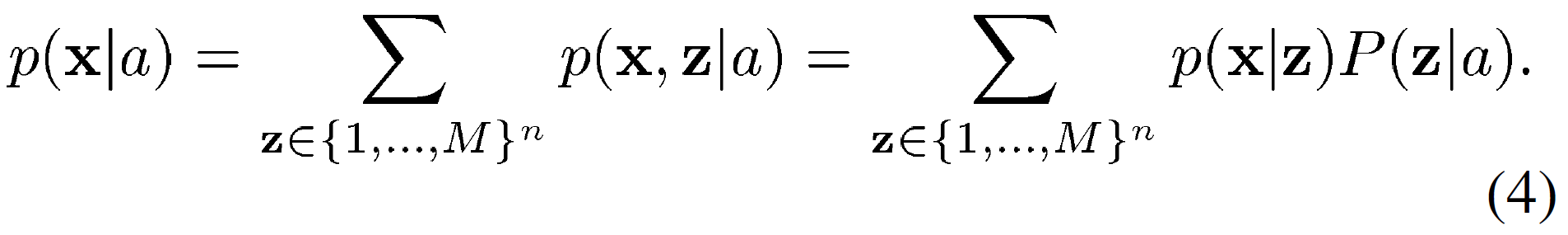 8
Notations
9
Optimization Problem
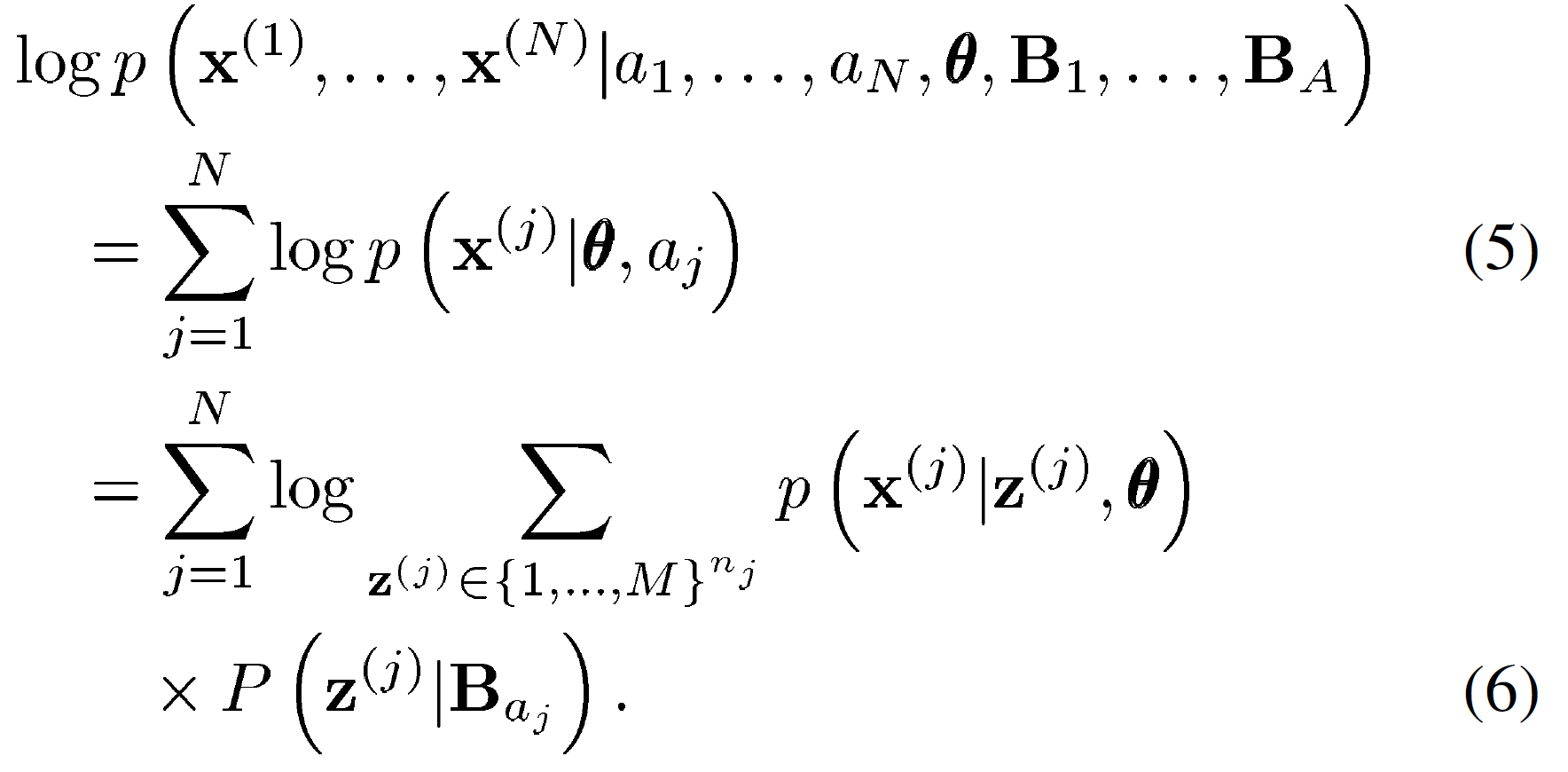 10
[Speaker Notes: Maximize the log likelihood given the model parameters]
Estimation of Low Level Model
11
Estimation of Low Level Model
12
How to find an optimal M?
Optimize M using a modified version of EM based on the MML criterion:
Initialize with a large number of components
Optimize during E step
Annihilate components during M step
Update parameters
Repeat until convergence
13
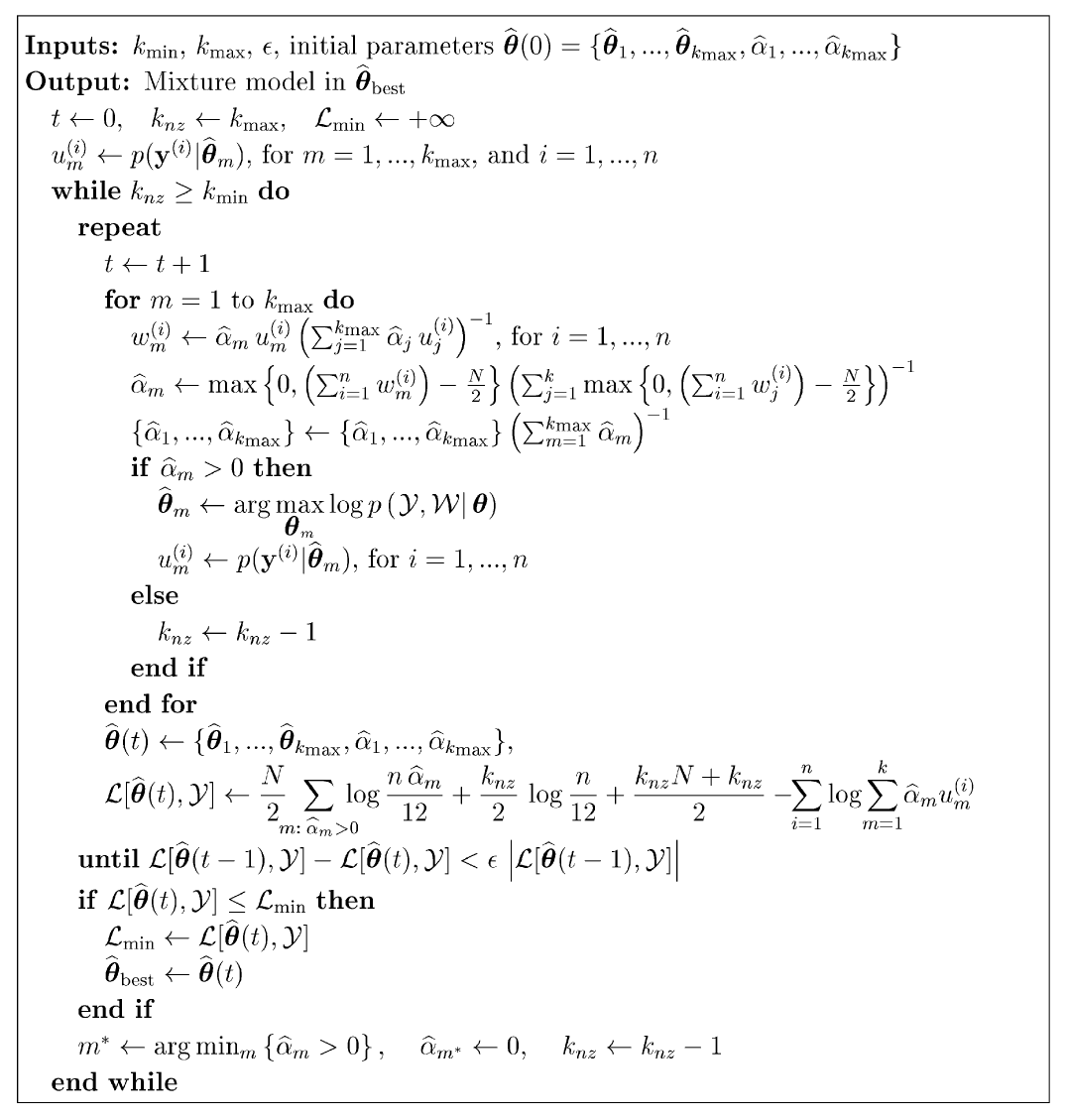 Modified EM
14
Estimation of High Level Model
15
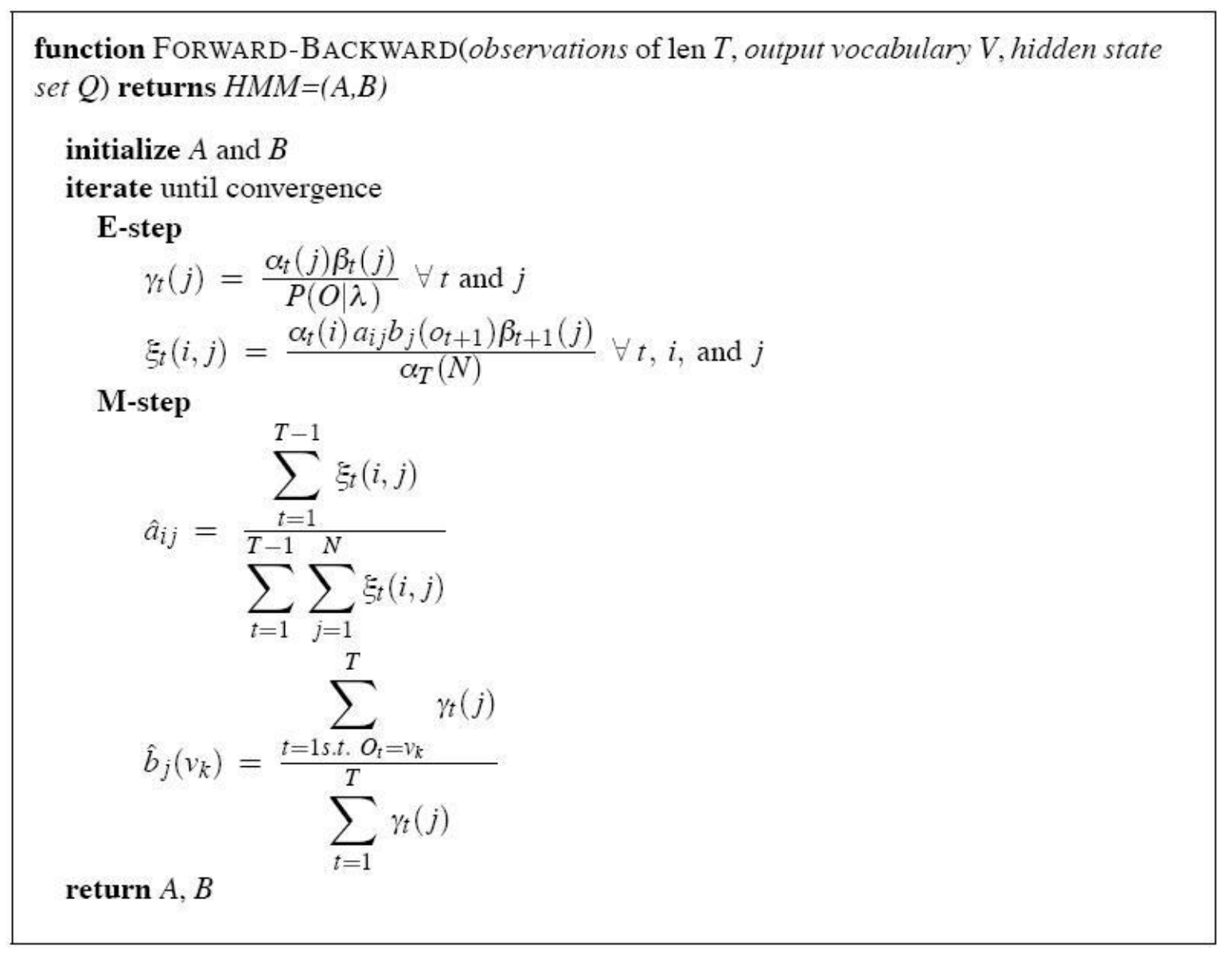 Baum-Welch Algorithm
16
Classification
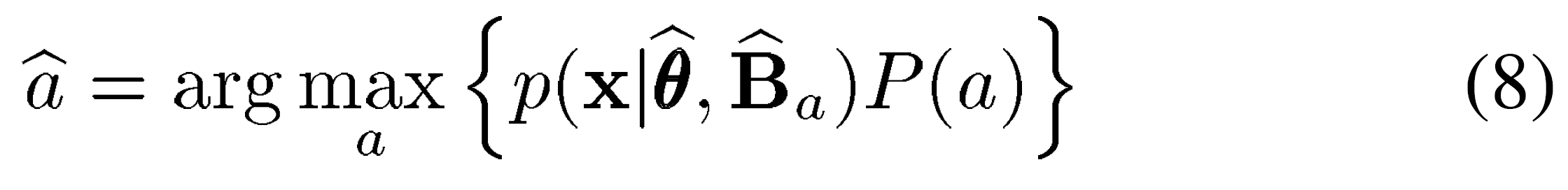 17
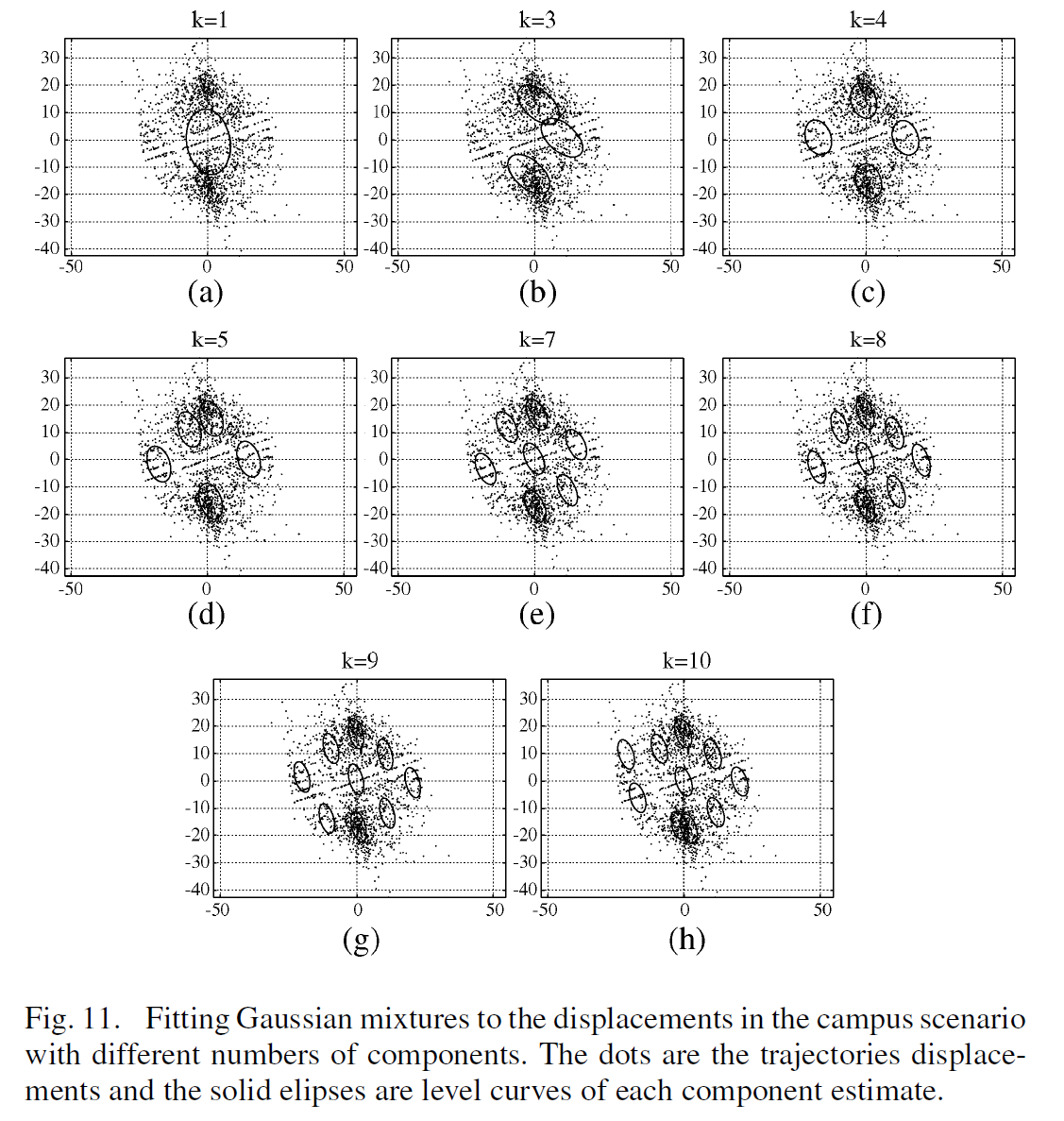 Experiments on Low Level Model Estimation
18
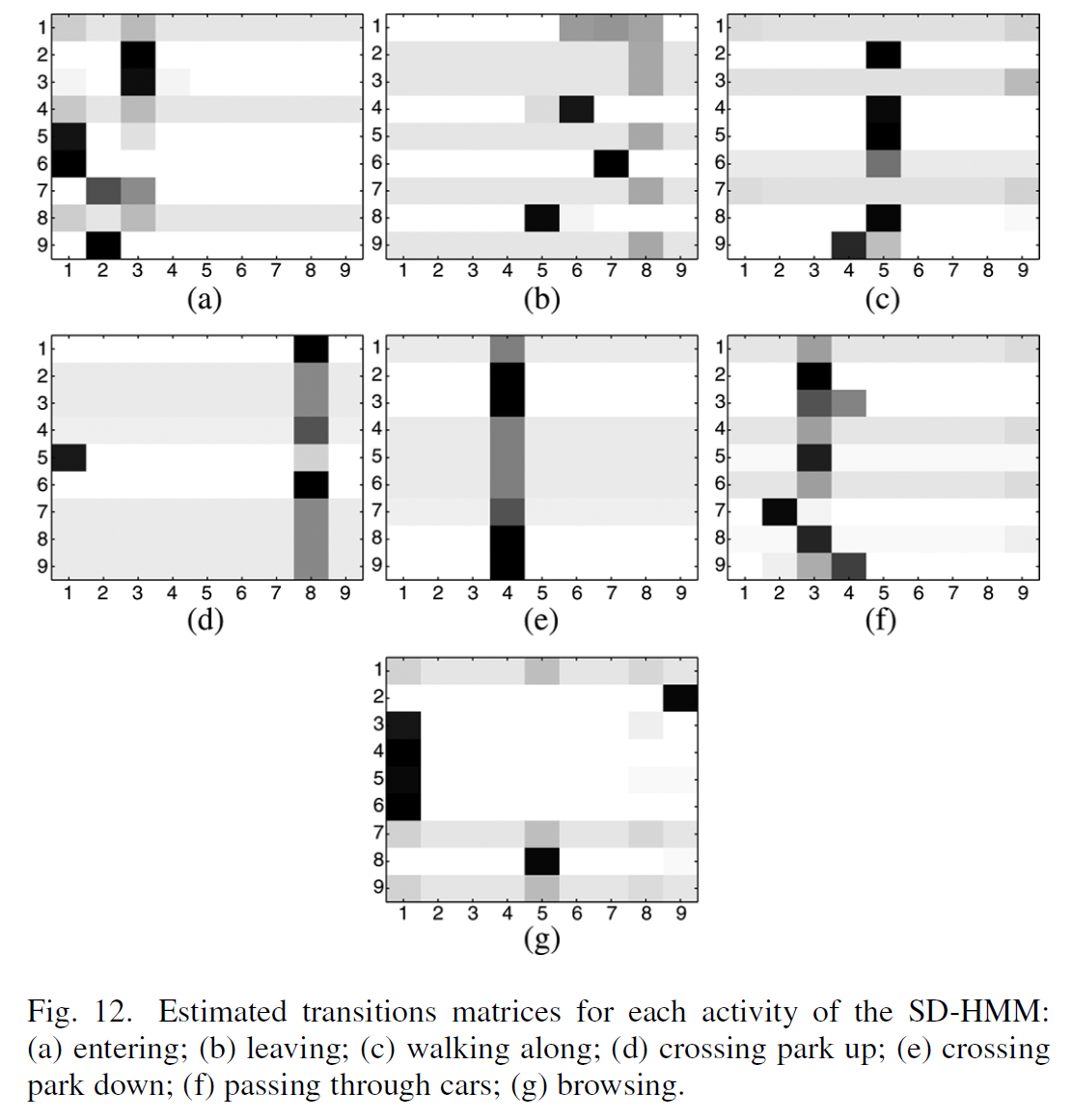 Experiments on Transition Matrix Estimation
19
Thank you!
20